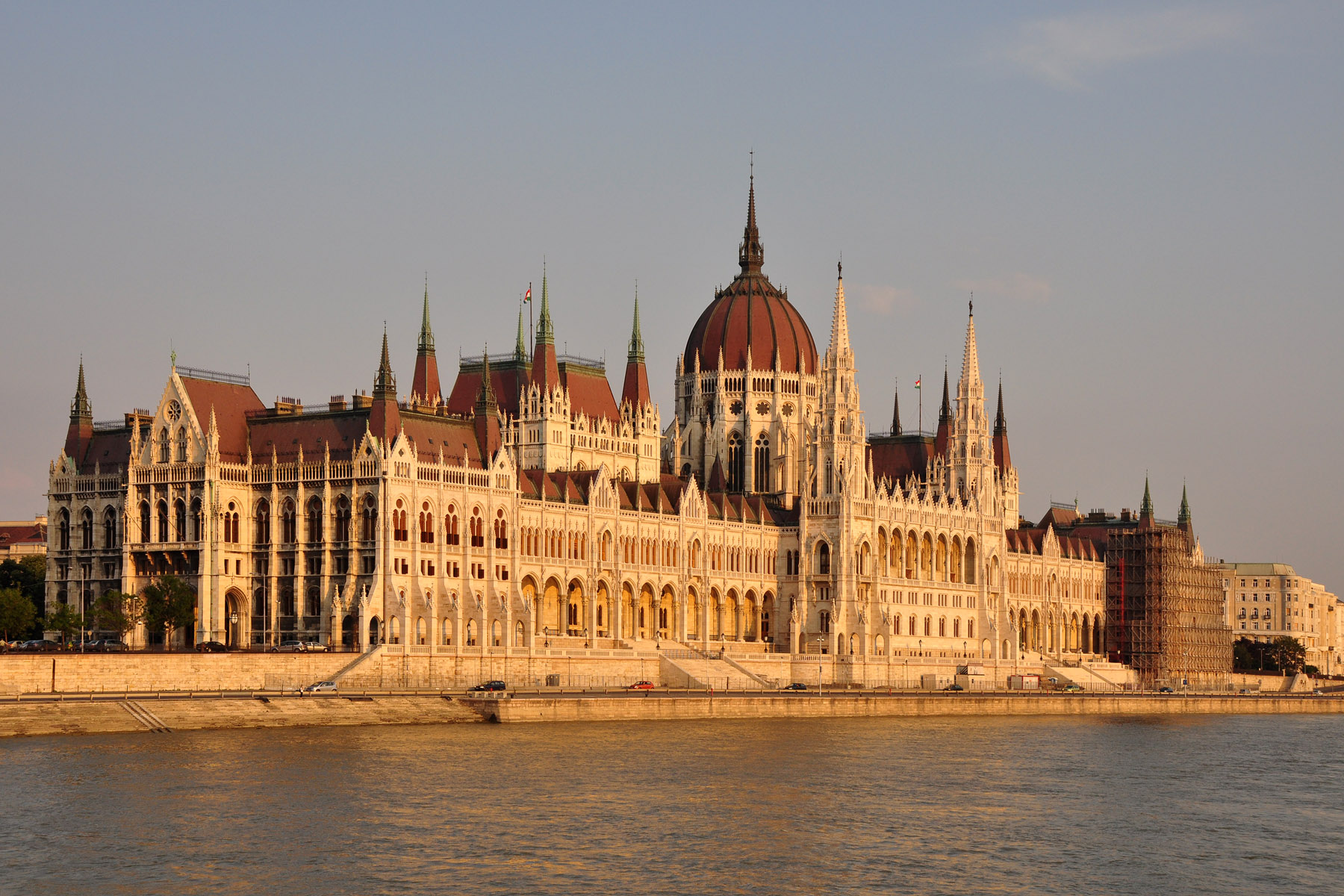 Венгрия
Виктория П.
Английская филология, 2 курс 
Специальность: переводчик 
Жешувский университет 
Филологический факультет
Wiktoria P.
Filologia angielska, II rok​
Specjalność: tłumacz​
Uniwersytet Rzeszowski​
Instytut Neofilologii
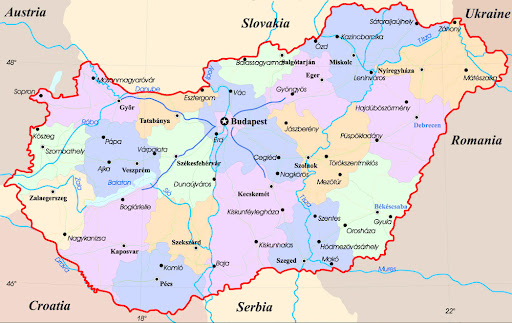 Где находится Венгрия?
Венгрия расположена в Центральной части Европы. Соседствует со Словакией на севере, Украиной на северо-востоке, Румынией на востоке, Сербией на юге и Австрией на западe.
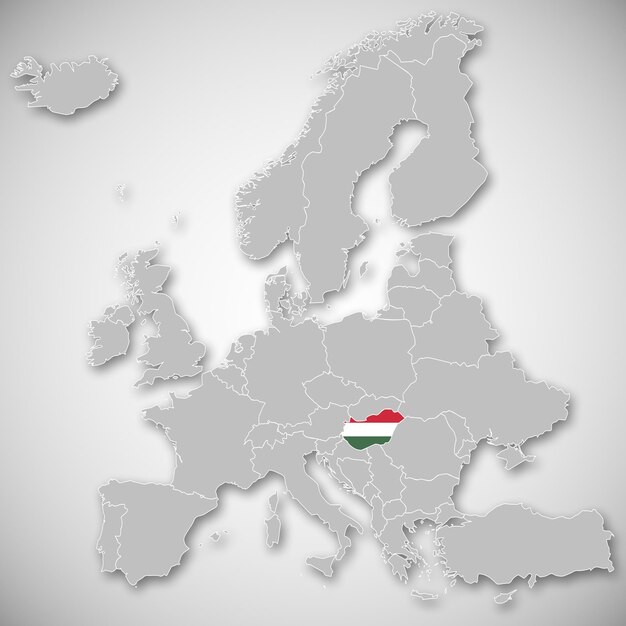 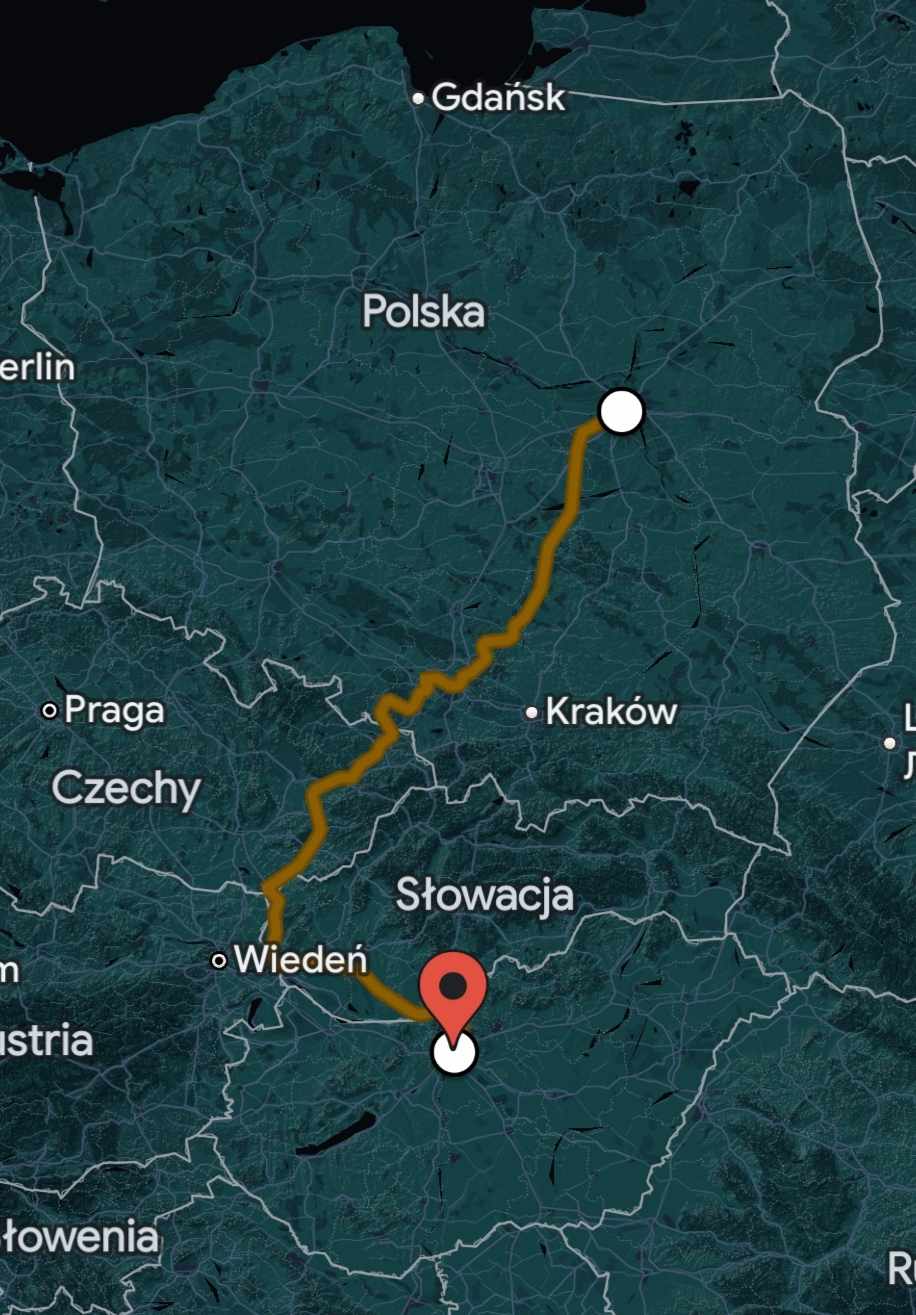 На каком транспорте можно ​въехать в Венгрию?​
В Венгрию можно добраться на поезде из Варшавы. Дорога занимает около 11 часов, стоимость билета в одну сторону – около 4300 рублей. Поезд доходит до Будапешта, откуда можно добраться в любую часть Венгрии.
Символы Венгрии
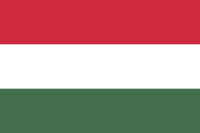 Национальный флаг Венгрии В 1848 г. Государственный флаг Венгрии стал символом страны. Три цвета символизируют три добродетели: красный — силу, белый — верность, зеленый — надежду.
Герб Венгерской Республики – имеет форму щита с остроконечной основой, разделенного надвое вдоль, левое поле которого горизонтально разделено на семь красных и серебряных полос. С правой стороны, на красном поле, находится зеленое троехолмие с золотой короной наверху, на средней части которой стоит серебряный двойной крест. Герб венчает венгерская королевская корона
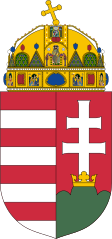 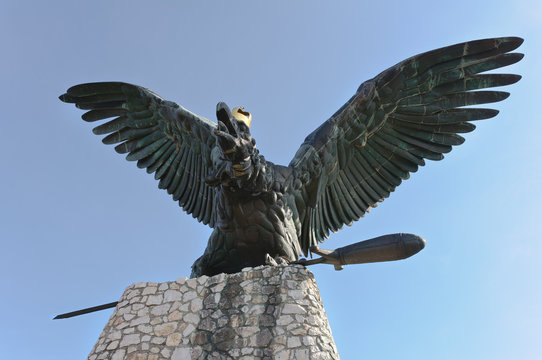 Неофициальныe символы
Турул - это имя мифической птицы, вероятно, сокола, которая должна была привести мадьяр на место современной Венгрии.
Святая Корона - Согласно традиции, корона была подарена Святому Стефану Папой Римским по случаю его коронации около 1000 года. Святая Корона состоит из двух основных частей: нижней покрышки и навершия из более темного золота от креста. ремни.
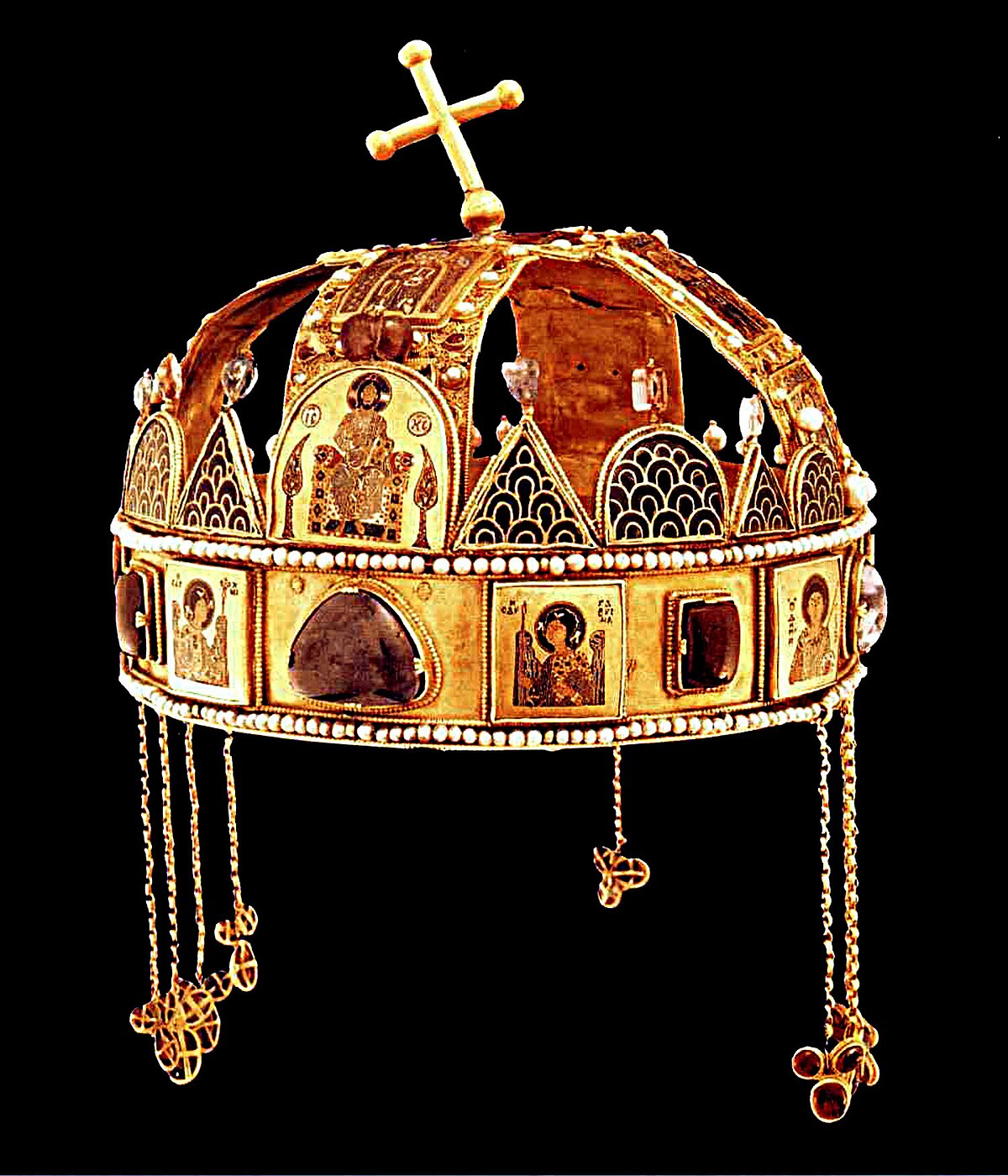 Данные по Венгрии
Венгрия разделена на 7 регионов: Северная Венгрия
Северный Альфёльд
Южный Альфёльд
Центральная Венгрия
Центральная Трансданубия
Западная Трансданубия
Южная Трансданубия
Столица: Будапешт
Президент: Тамаш Шуйок
Официальный язык: венгерский
(3% венгров знают русский язык)
Названия жителей: венгры
Религия: католицизм 
Население: 9,7 миллионов 
Территория: 93 036 км²
Год основания: 17 октября 1918 года
Государственное устройство: 
парламентская республика
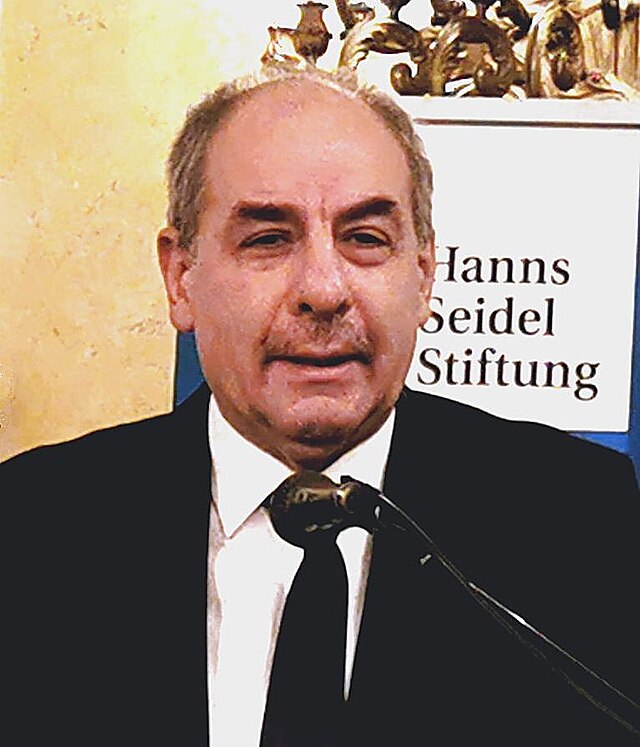 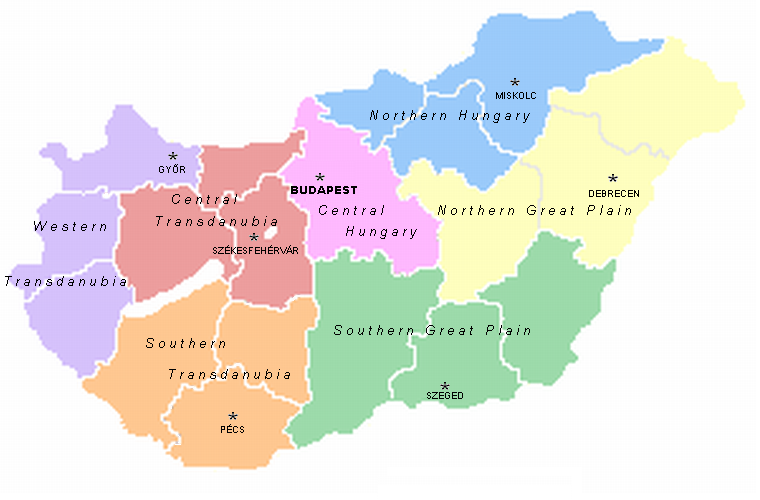 Законодательный орган — Национальное собрание. Высшее представительство осуществляет президент, избираемый Национальным собранием сроком на 5 лет с правом одного переизбрания, осуществляет представительские функции. 
Исполнительный орган — Правительство Венгрии. Орган конституционного надзора — Конституционный суд Венгрии.
Членство в международных организациях: Член ООН с 1955 года, член НАТО с 1999 года, член Евросоюза с 2004 года. Она также является членом Вышеградской группы.
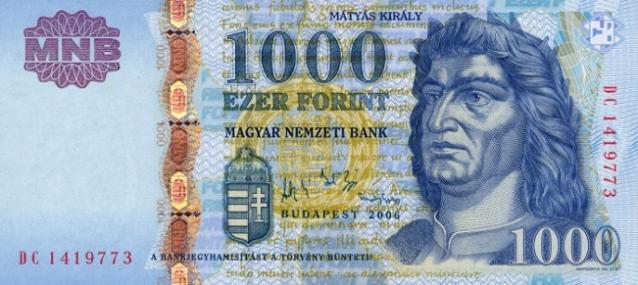 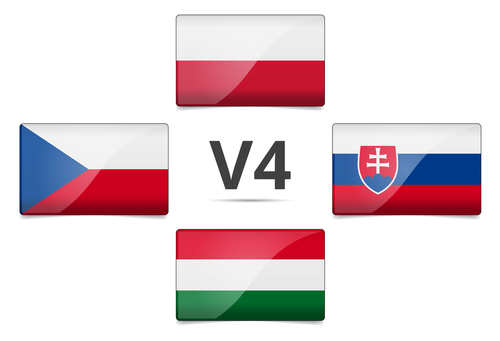 Государственная денежная единица Венгрии – венгерский форинт (Hungarian Forint, международный код - HUF). Используется с 1946 года, до этого в качестве венгерской валюты использовалась пенгё, которая не смогла пережить самую большую в истории гиперинфляцию. Ранее форинты имели разменные монеты – филлеры, однако в настоящее время они вышли из обращения.
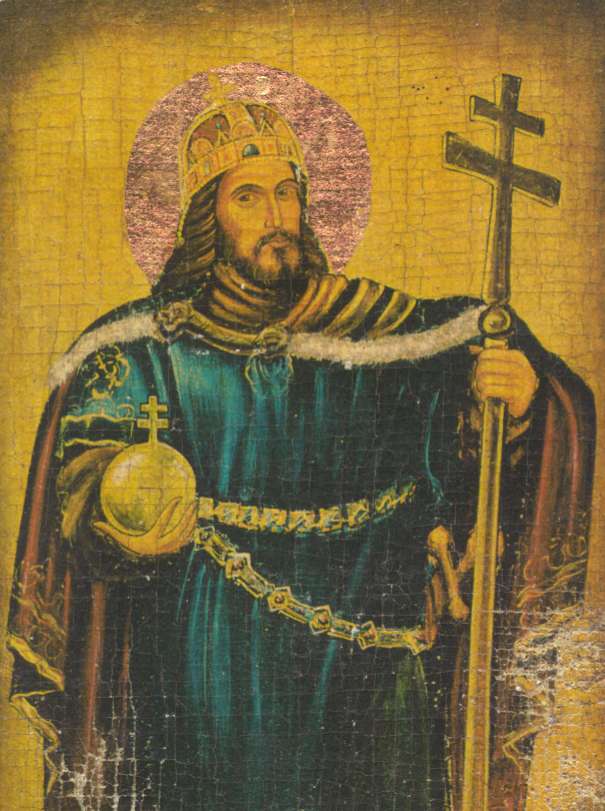 История Венгрии
На территории современной Венгрии оседают различные народы, в том числе кельты и римляне. Римляне создают провинцию Паннония. В IV-V веках происходят нашествия гуннов, а затем авар и славян. В 896 году мадьяры под предводительством князя Арпада приходят на Паннонскую низменность, что считается началом истории Венгрии. В 1000 году происходит коронация первого короля Венгрии, Святого Стефана (Иштван I), который вводит христианство.
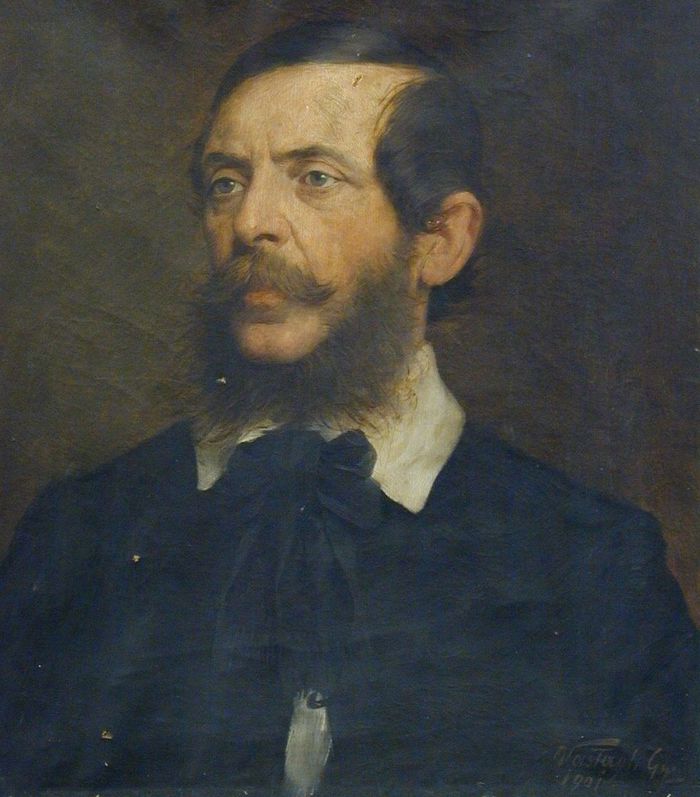 В XII-XIV веках Королевство Венгрия становится могущественным государством в Центральной Европе, переживая период расцвета при Анжуйской династии (Лайош Великий). В 1526 году Венгрия терпит поражение в битве при Мохаче и начинается турецкая оккупация части страны. В 1686 году происходит освобождение Буды от турецкого владычества австрийскими войсками. В 1867 году создается дуалистическая Австро-Венгерская монархия.
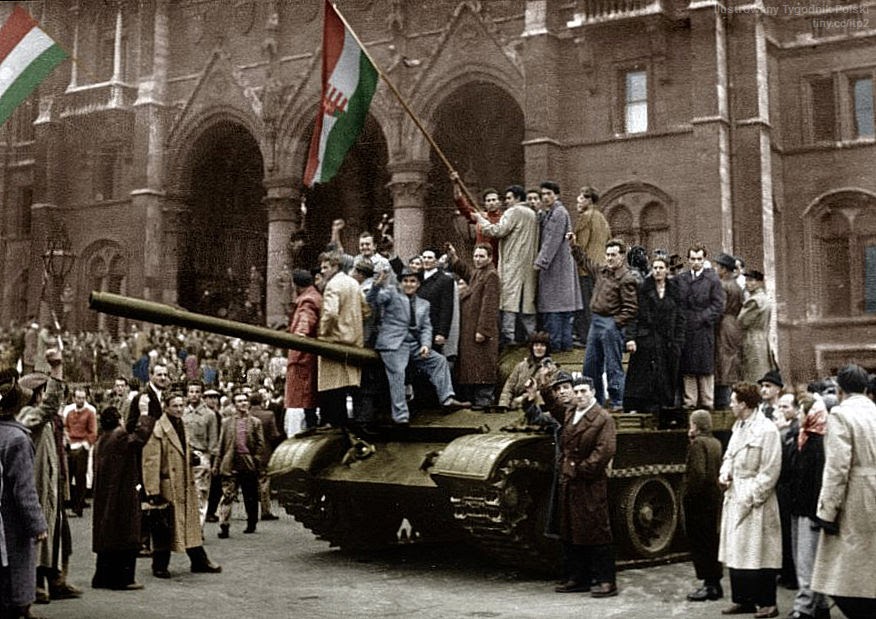 В 1918 году происходит распад Австро-Венгрии после Первой мировой войны и возникает независимая Венгрия. В 1920 году Трианонский договор лишает Венгрию двух третей её территории. В период с 1938 по 1945 годы, во время Второй мировой войны, Венгрия сначала сотрудничает с Германией, но в конечном итоге оккупируется Третьим Рейхом. В 1947 году к власти приходят коммунисты и создается Венгерская Народная Республика. В 1956 году происходит Венгерское восстание против коммунистического правительства и советского вмешательства, которое жестоко подавляется. В 1989 году происходит падение коммунизма и переход к демократии. Государство меняет название на Венгерская Республика.
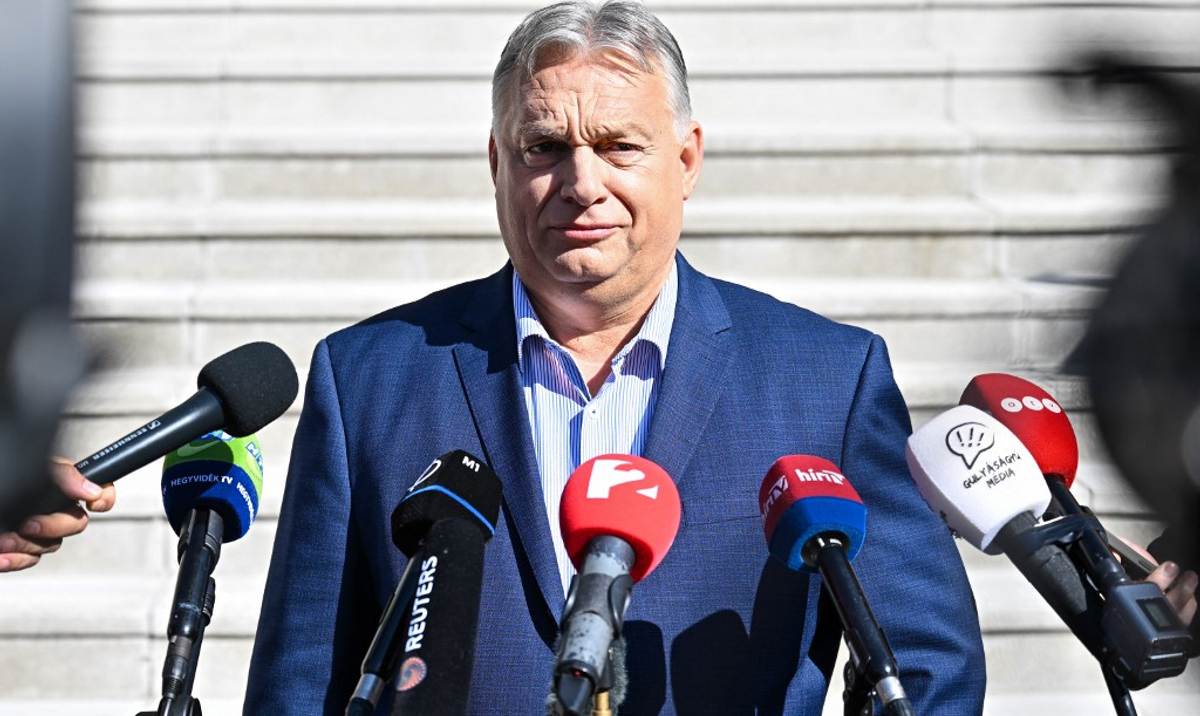 В 2004 году Венгрия вступает в Европейский Союз. В 2010 году начинается правление партии Фидес под руководством Виктора Орбана, который проводит значительные конституционные и политические реформы.
Мировое наследие ЮНЕСКО
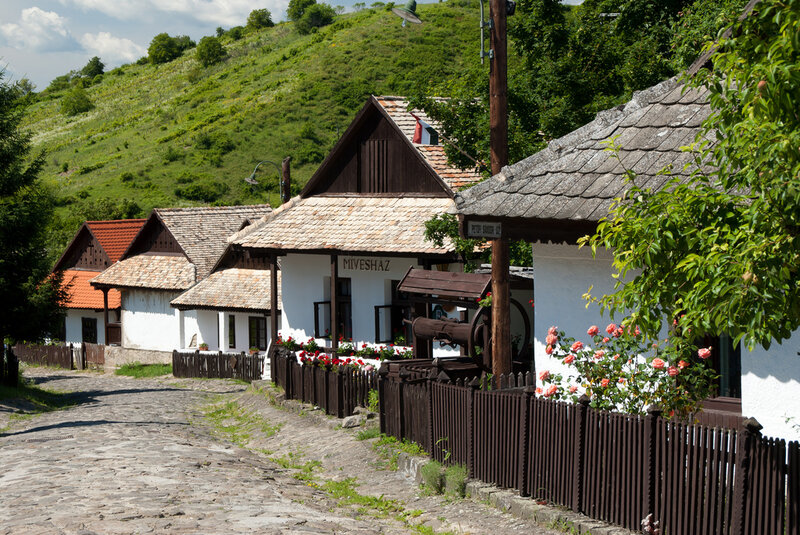 Раннехристианское захоронение в городе Печ (древнеримская Сопиана) В IV в. на кладбище древнеримского центра провинции – города Сопиана (современный Печ) - было сооружено несколько богато украшенных гробниц. Подземные склепы и наземные мемориальные часовни выделяются в строительно-техническом и архитектурном отношении. Гробницы также имеют художественное значение, так как богато украшены великолепными настенными изображениями на христианские темы.
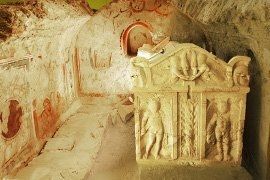 Село Холлокё в Северной Венгрии, в медье Ноград. Село приобрело известность как этнографический музей под открытым небом. Население — 465 Название села переводится как «Воронов камень».
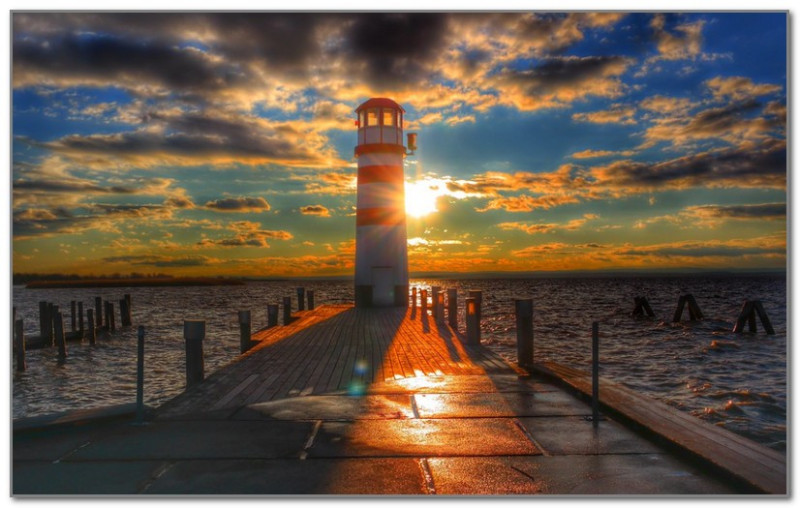 Будапешт: берега Дуная, Крепостная гора в Буде и проспект Андраши этот объект входят такие памятники, как древнеримский город Аквинкум и готический замок в Буде, которые оказали существенное влияние на архитектуру различных исторических эпох. Это один из выдающихся городских ландшафтов мирового значения, иллюстрирующий значительные этапы в истории столицы Венгрии.
Культурный ландшафт Фертё – Нойзидлер- Зе 
Озерный район Фертё – Нойзидлер-Зе на протяжении 8 тыс. лет был местом соприкосновения различных культур. Это ярко проявляется в разнообразии местного ландшафта, сформировавшегося в результате длительного взаимодействия человека с природой. Культурная значимость этого района возрастает, благодаря замечательной сельской архитектуре деревень, расположенных вокруг озера, и наличию нескольких дворцов XVIII-XIX вв.
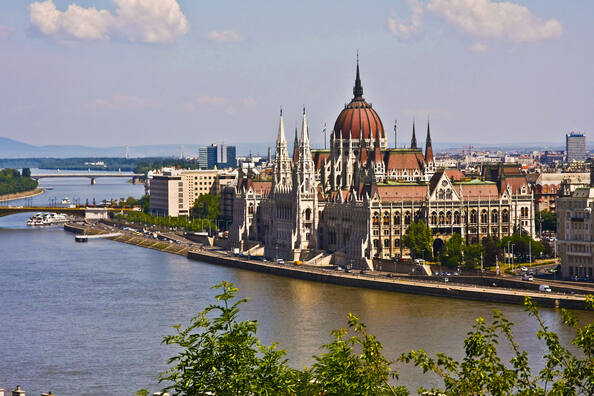 Популярные туристические места
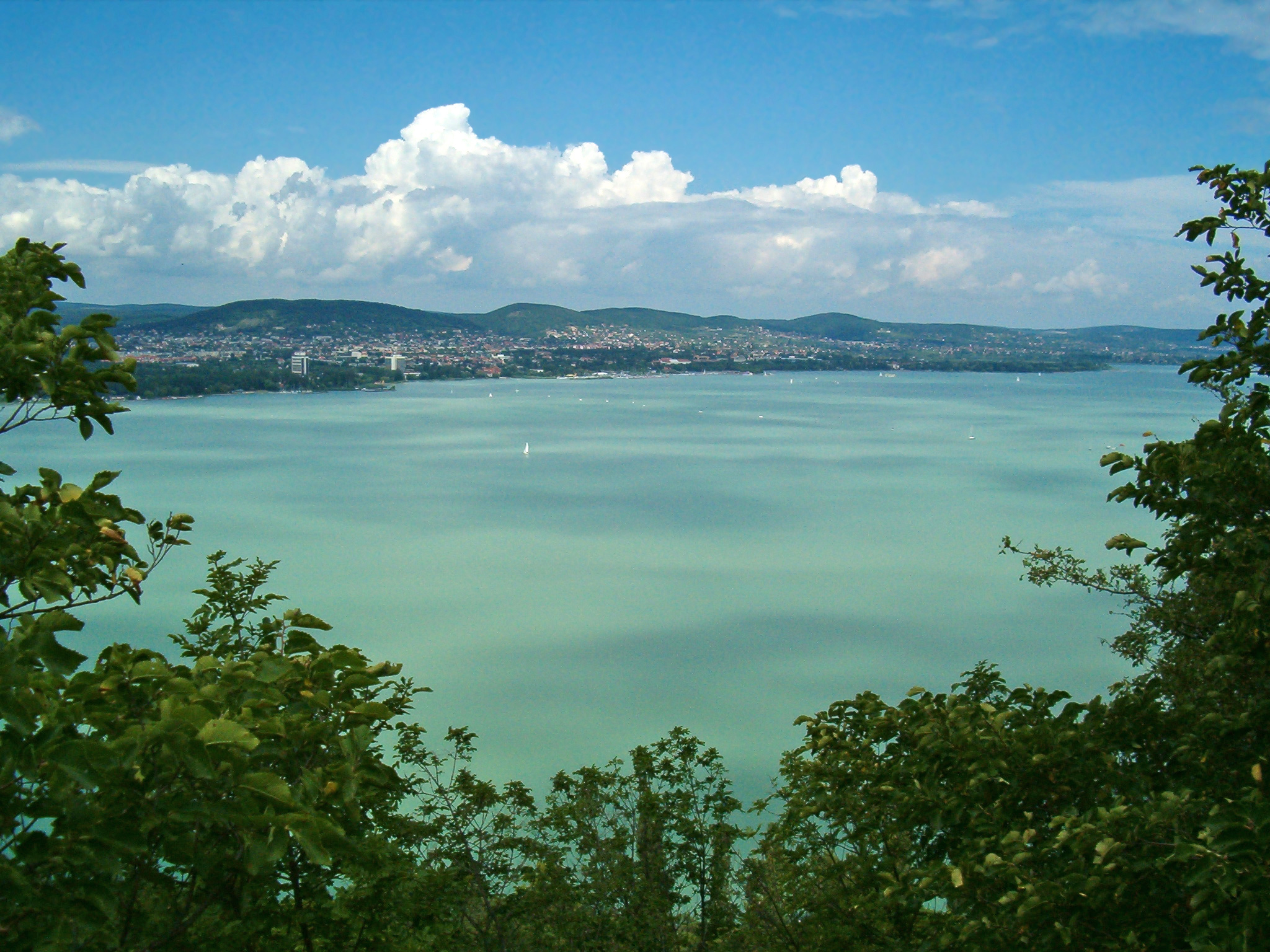 Озеро Балатон
Туристы часто называют Балатон «венгерским морем», так как длина озера составляет почти 80 км. Поездка на озеро является одним из главных туристических направлений в стране. Средняя глубина озера – около 3 метров. Пологие южные берега привлекают множество семей с детьми для пляжного отдыха. Северный берег больше популярен у любителей парусного спорта. На берегах озера много курортов и оздоровительных центров.
Парк Варошлигет (Будапешт) 
Парк обустроен в 1799 году на болотистой местности. На осушенной территории проложили сеть водных каналов, высадили тысячи деревья. Среди них оборудовали несколько искусственных озер. Сейчас это один из любимых парков для прогулок у будапештцев и гостей города. В нем представлено множество развлечений: ботанический сад, зоопарк и цирк, доступны для осмотра замок Вайдахуньяд и несколько музеев.
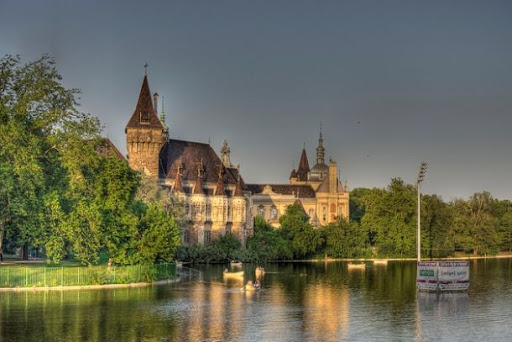 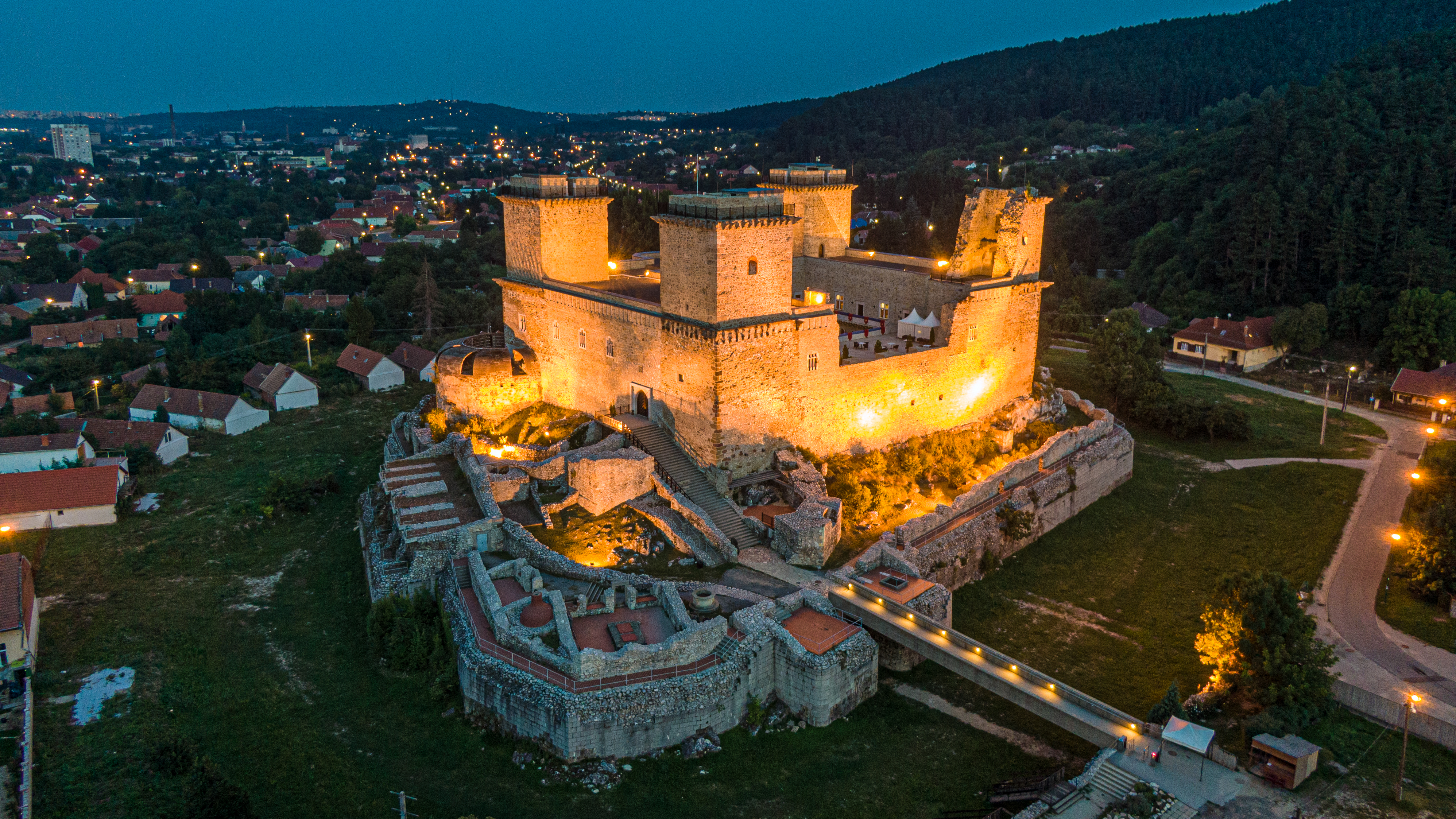 Город, который я рекомендую посетить
Мишкольц
Город прославился своим курортом, в котором можно укрепить здоровье, окунувшись в термальные источники. Однако и на достопримечательности он тоже богат. Здесь есть прекрасная крепость, сохранившаяся до наших дней. Она называется Диошдьёр, построили ее в XII веке и восстановили в середине прошлого столетия. Она пережила нашествие османов, которые сильно повредили облик крепости.
Национальная кухня
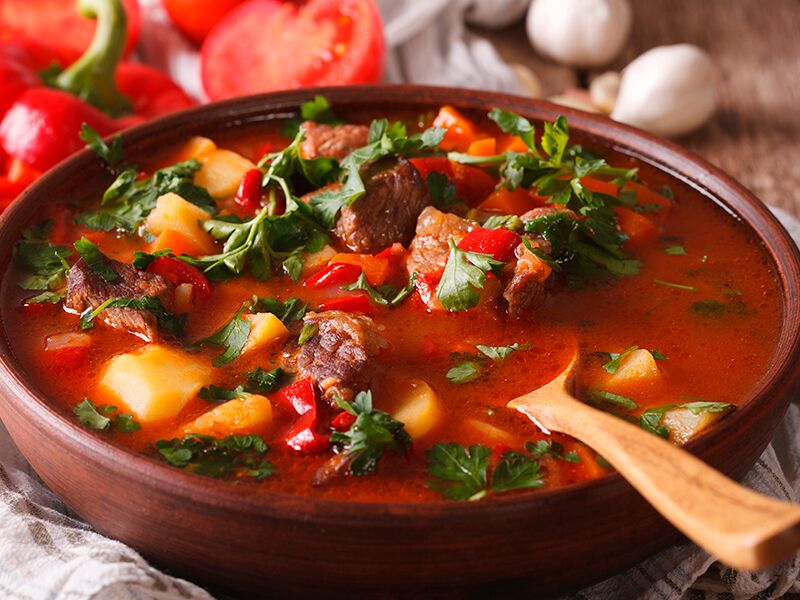 Гуляш Некоторые считают его густым супом, кто-то воспринимает как жидкое мясное рагу. Нет универсальной рецептуры: используется и птица, и говядина, и даже рыба. Но все же классикой считается гуляш из телятины. Едят в Венгрии гуляш как в обычные дни, так и по праздникам – можно насчитать более 30 рецептов, и отличие только в сочетании и пропорции ингредиентов. Но остаются неизменными невероятный вкус, приятный мясной аромат, плотная консистенция и обилие тушеных овощей. И, конечно, не обойтись без специй. Добавляют тмин, лавровый лист, молотую паприку, перец и соль по вкусу.
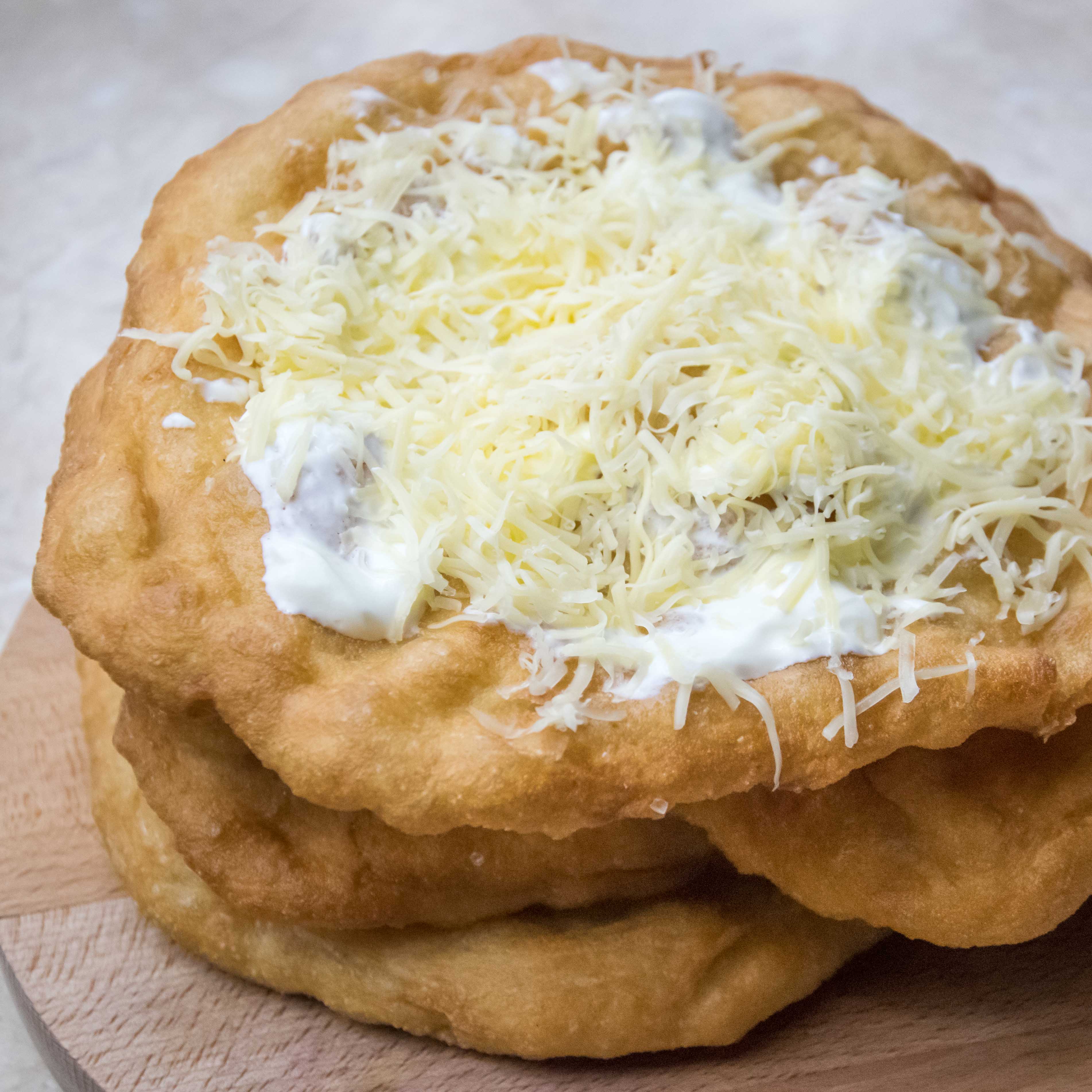 Лангош В кухне Венгрии это блюдо занимает отдельное место. Лангош – это лепешка, которую едят просто так, подают к мясным, рыбным блюдам. Иногда делают различные соусы и намазки. Популярны чесночно-сметанный соус, расплавленный сыр, тертый сыр в сметане. Их намазывают на лангош и едят на завтрак, обед, ужин или в перерывах. Очень вкусное блюдо – его готовят из дрожжевого теста, достигая нужной толщины пласта, после чего обжаривают во фритюре. Достаточно калорийно, но удержаться от лангоша просто невозможно. Попробуйте его в качестве самостоятельного блюда, если боитесь выйти за пределы дневного калоража.
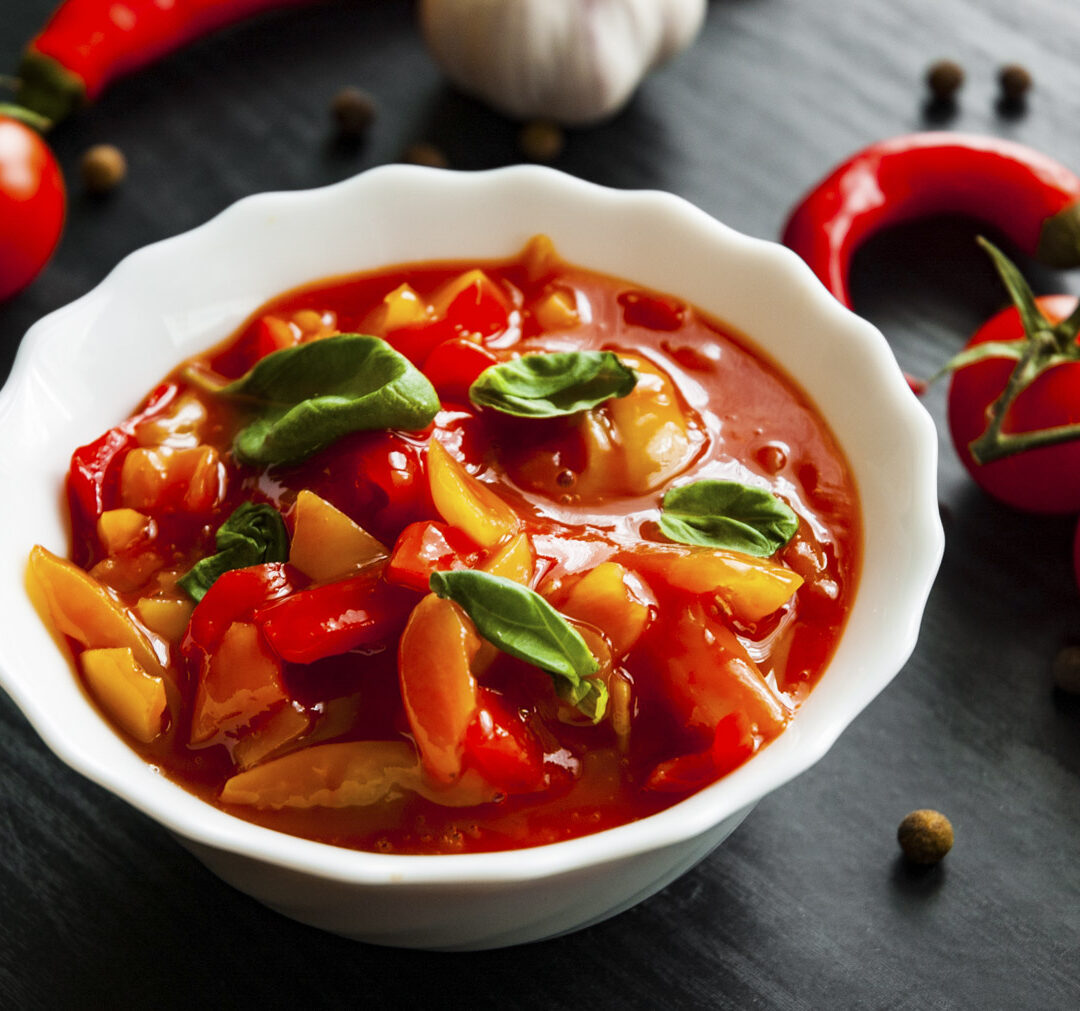 Лечо 
Вам кажется, что вы прекрасно готовите лечо и вас сложно удивить этим блюдом? Вы просто попробуйте его в Венгрии, и тогда вы откроете для себя новые грани вкусов. Его готовят из помидоров, паприки и лука, а для пикантности добавляют копченые мясопродукты. Для эффектной подачи дополняют лечо галушками – одной порции такого лечо достаточно, чтобы почувствовать себя сытым и счастливым!
Знаменитые​люди из Венгрии
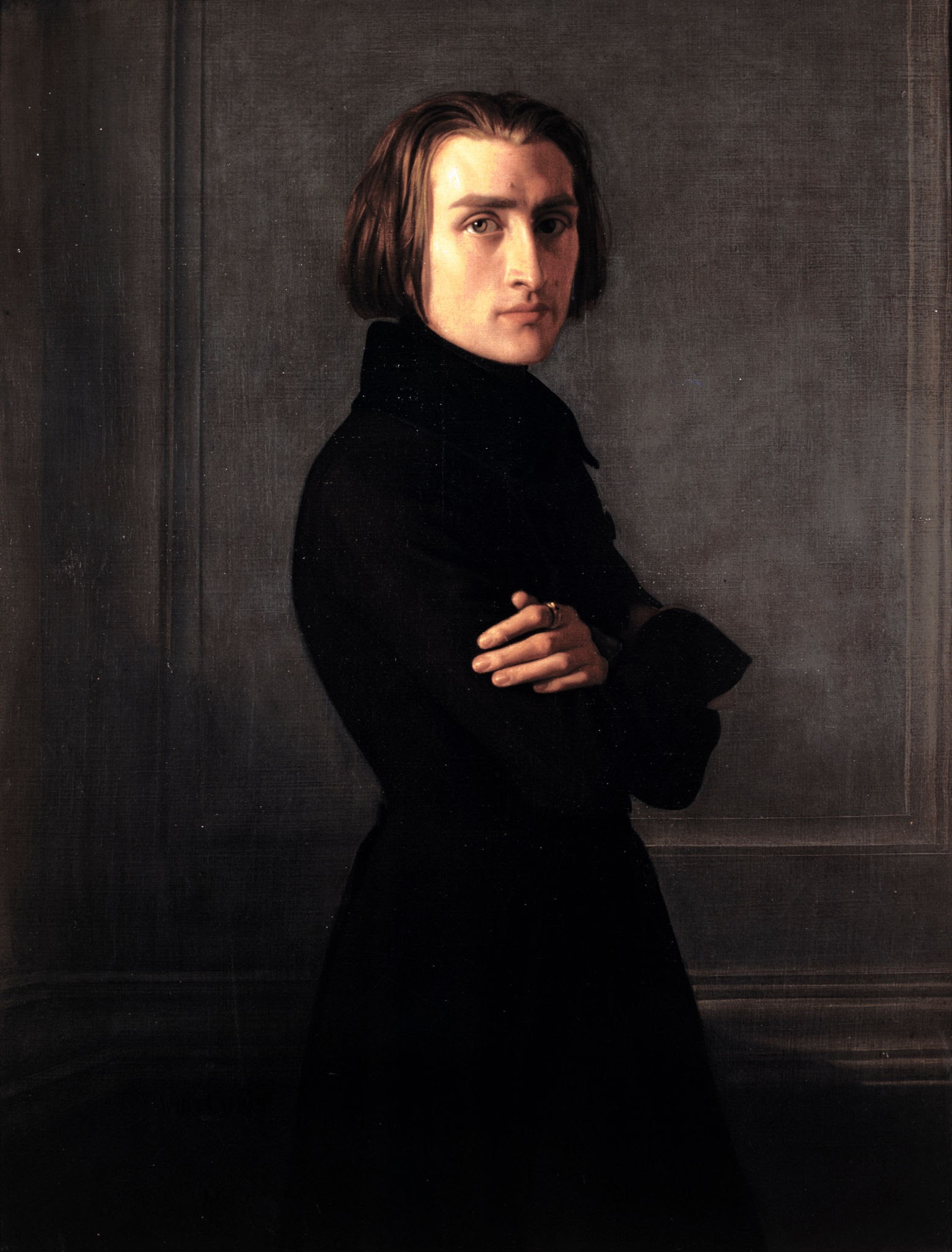 Ференц Лист — один из величайших композиторов XIX века. Он начал заниматься музыкой и играть на фортепиано в раннем возрасте. Музыкант дебютировал в 19 лет в Вене, где Лист даже познакомился с Бетховеном. По мере того, как раскрывался его непревзойденный талант, он посещал множество концертов. Он путешествовал Европу, выступая в Италии, Англии, Германии, Франции и так далее. Главный аэропорт Венгрии – Международный аэропорт Ференца Листа – по сей день чтит его имя. Однако его блестящее искусство тоже будет жить вечнo.
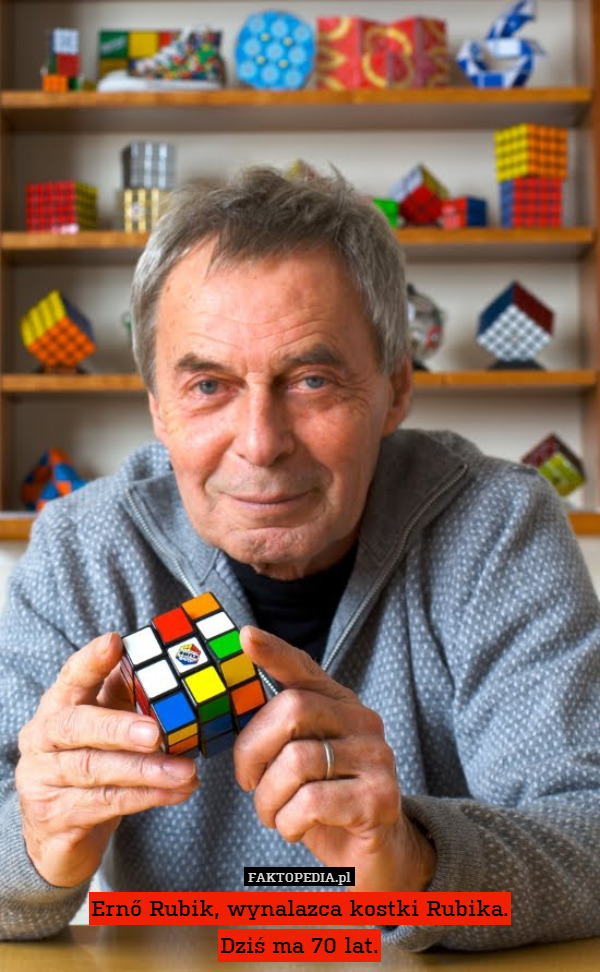 Эрнё Рубик - (род. 13 июля 1944 года в Будапеште) — венгерский архитектор, профессор и изобретатель, прославившийся как создатель Кубика Рубика, одной из самых известных логических игрушек в мире.
Рубик изобрел кубик в 1974 году, первоначально как учебное пособие для своих студентов-архитекторов, чтобы они лучше понимали принципы трехмерного пространства. В 1975 году он запатентовал свое изобретение, а в 1977 году кубик появился на венгерском рынке. Вскоре он завоевал международную популярность, особенно после его выпуска на западноевропейский и американский рынки в 1980 году. Kубик Рубика стал культурным феноменом и одной из самых продаваемых игрушек в мире.
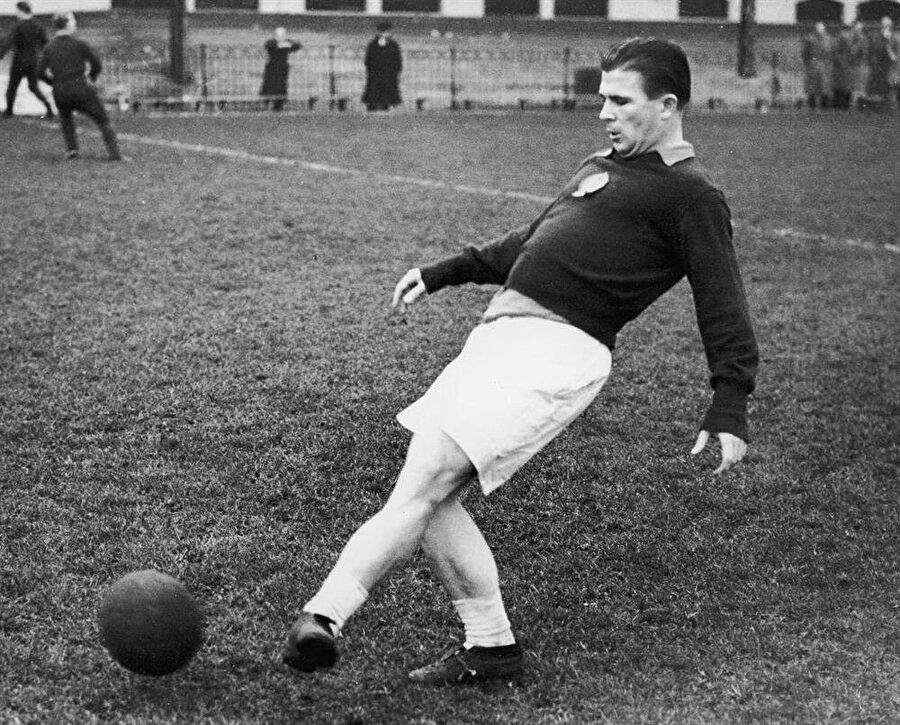 Ференц Пушкаш - (2 апреля 1927 – 17 ноября 2006) был венгерским футболистом и тренером, признанным одним из лучших нападающих в истории футбола. Родился в Будапеште и начал свою карьеру в клубе «Кишпешт», который позже стал «Гонведом» Будапешт.
Пушкаш прославился как лидер «Золотой команды», венгерской национальной сборной, доминировавшей в мировом футболе в 1950-х годах. В составе сборной Венгрии он забил 84 гола в 85 матчах, что делает его одним из самых результативных бомбардиров в истории международного футбола.
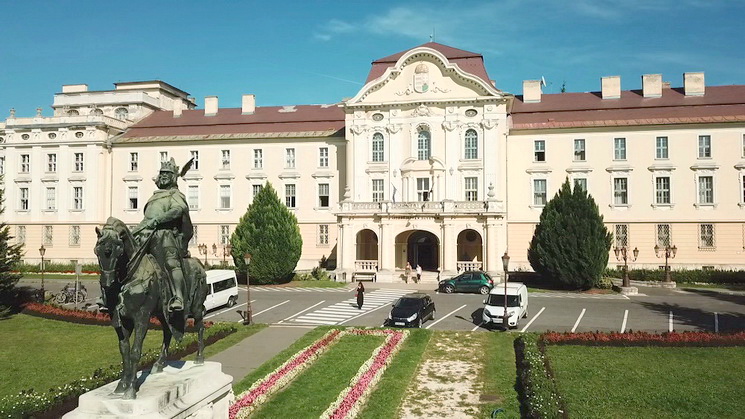 Высшее образование
Формирование университетского образования в Венгрии началось еще в XIV столетии, когда в Европе зарождалась эпоха Возрождения. Венгерские университеты – одни из самых старейших из всех европейских ВУЗов, однако незаслуженно недооцененные иностранными абитуриентами. В конце прошлого века страна вступила в Болонский процесс, который позволил признавать дипломы, выданные местными университетами, не только в Европейском союзе, но и по всему миру.
Интересные факты
2.Метро Будапешта – одно из старейших в мире. Подземная железная дорога в столице Венгрии была запущена в 1896 году. Это спустя чуть более трех десятилетий после открытия лондонского метро.
1.Венгерский – один из самых сложных языков для изучения иностранцами. Он принадлежит к финно-угорской языковой группе, а значит, тесно связан с финским и эстонским, но совершенно отличается от большинства европейских языков.
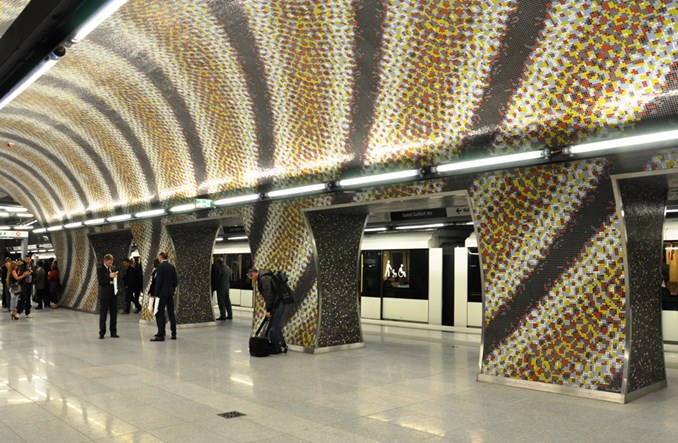 Русские в Венгрии
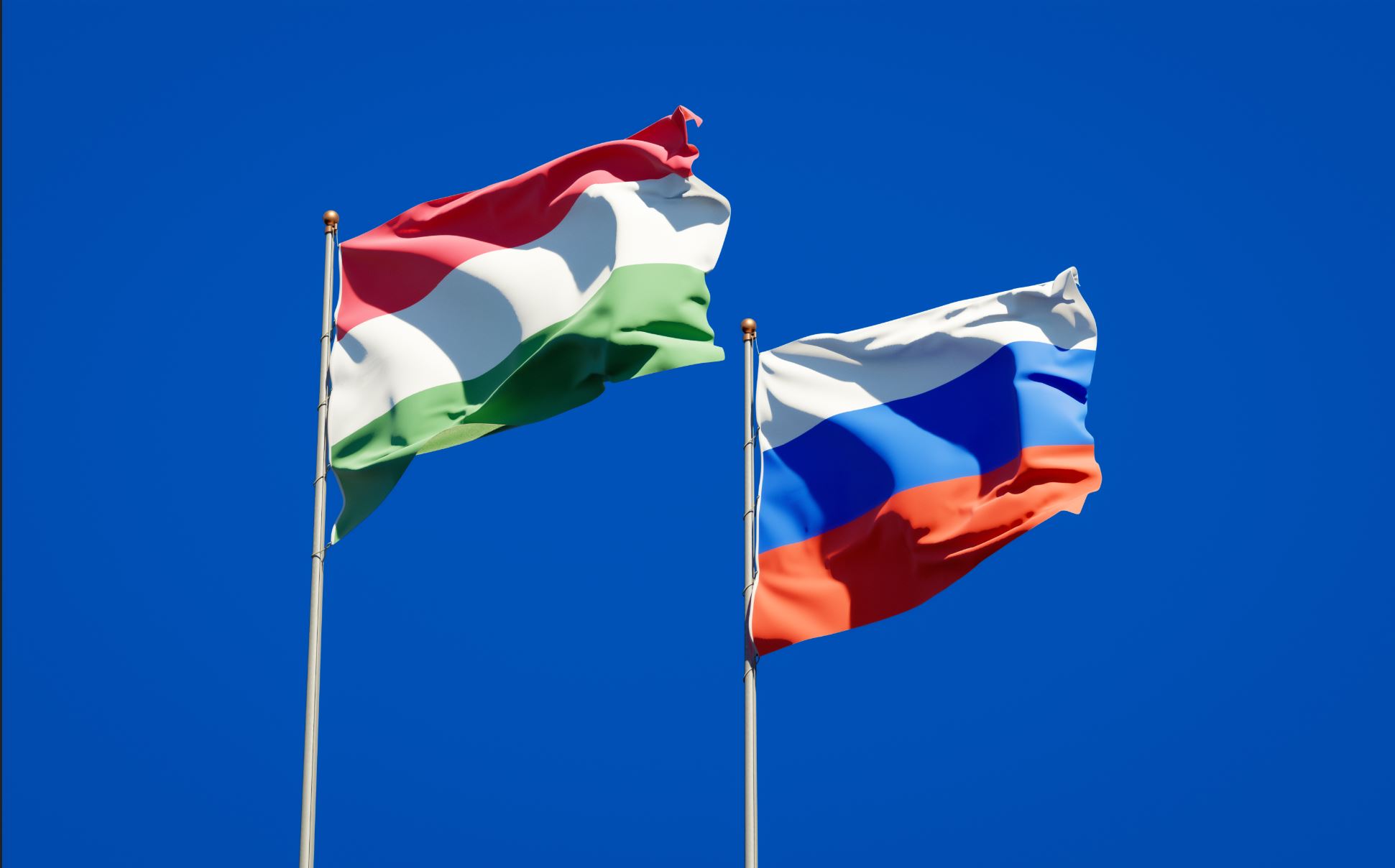 В Венгрии проживает большая община русских эмигрантов. По переписи 2011 года в стране проживает около 13 тысяч россиян. 6000 из них живут в Будапеште.
Если вы хотите быть в курсе местных новостей на русском языке, следите за русскоязычной венгерской газетой Венгерский Курьер. Он регулярно обсуждает наиболее важные события венгерской и международной экономики. Он также содержит статьи о культуре, туризме и спорте.
Список использованных источников
https://dailynewshungary.com/ru/%D0%BD%D0%B0%D1%86%D0%B8%D0%BE%D0%BD%D0%B0%D0%BB%D1%8C%D0%BD%D1%8B%D0%B5-%D1%81%D0%B8%D0%BC%D0%B2%D0%BE%D0%BB%D1%8B-%D0%B2%D0%B5%D0%BD%D0%B3%D1%80%D0%B8%D0%B8/#google_vignette
https://debrecen.mid.ru/ru/countries/hengary/about/
https://www.sravni.ru/enciklopediya/info/valjuta-vengrii/
https://mirbezviz.com/news/top-blyud-vengrii/#fourth_content
https://helpers-hu.translate.goog/other/russian-cultural-life-budapest/?_x_tr_sl=en&_x_tr_tl=pl&_x_tr_hl=pl&_x_tr_pto=rq
https://top10.travel/dostoprimechatelnosti-vengrii/
Венгрия — Википедия (wikipedia.org)
https://whc.unesco.org/
https://ru.wikipedia.org/wiki/%D0%93%D0%BE%D1%81%D1%83%D0%B4%D0%B0%D1%80%D1%81%D1%82%D0%B2%D0%B5%D0%BD%D0%BD%D1%8B%D0%B9_%D1%81%D1%82%D1%80%D0%BE%D0%B9_%D0%92%D0%B5%D0%BD%D0%B3%D1%80%D0%B8%D0%B8
https://travelask.ru/articles/samye-krasivye-goroda-vengrii
спасибо за ​ваше внимание!
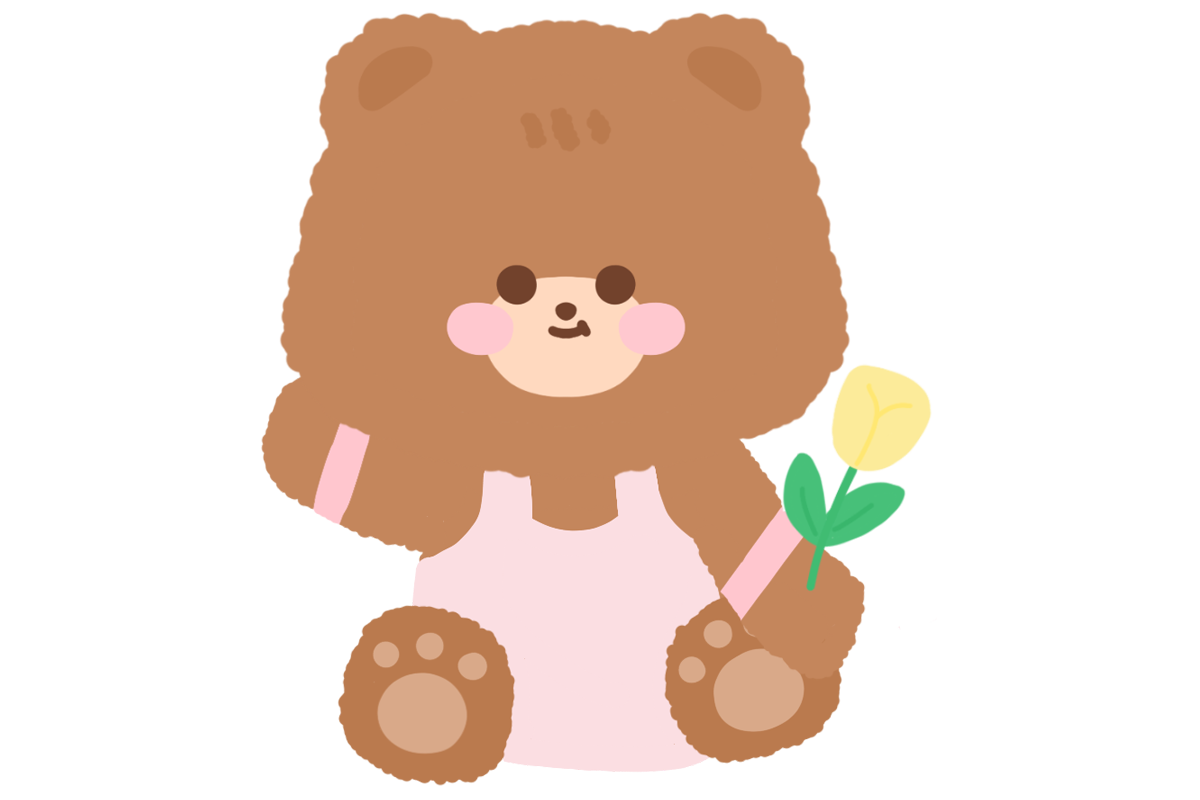